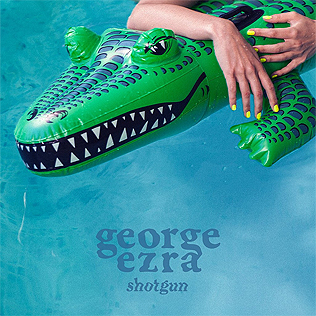 Shotgun
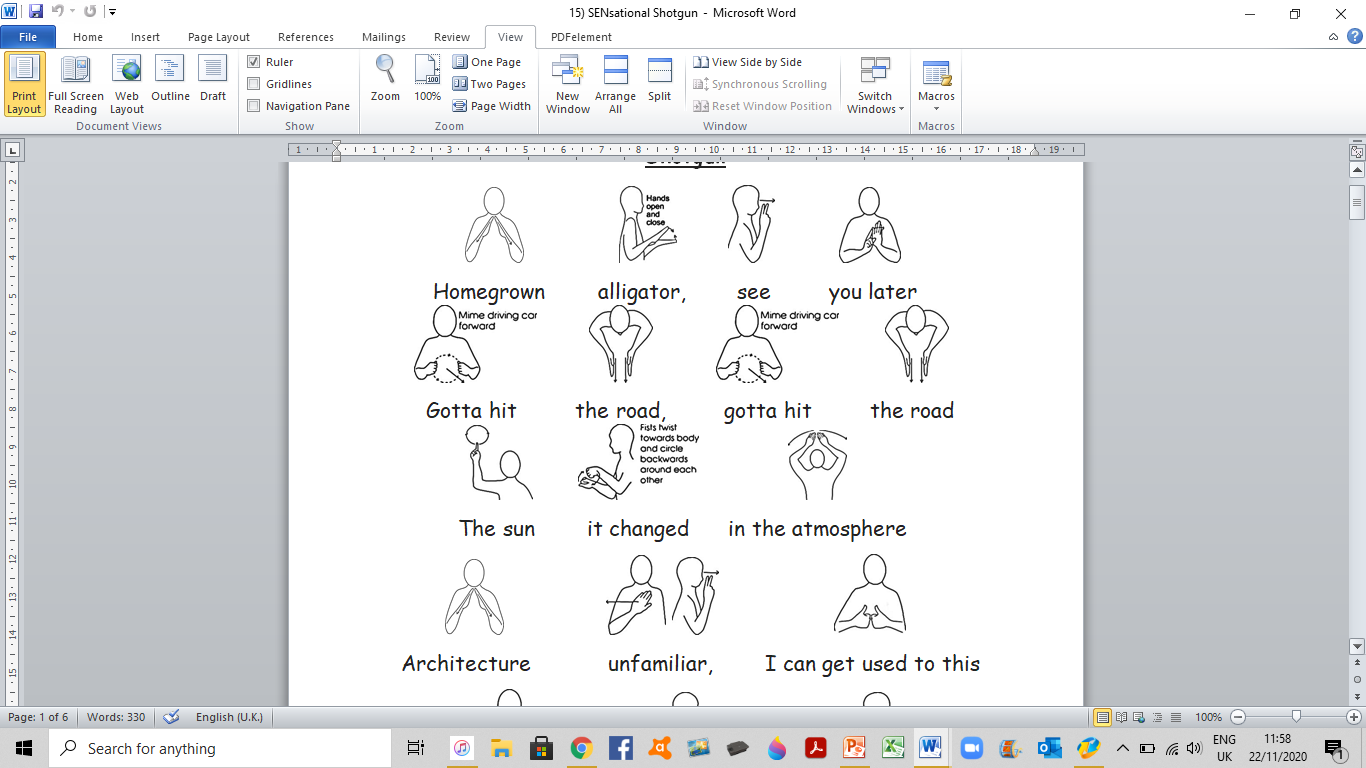 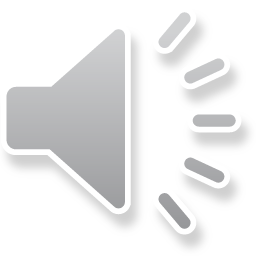 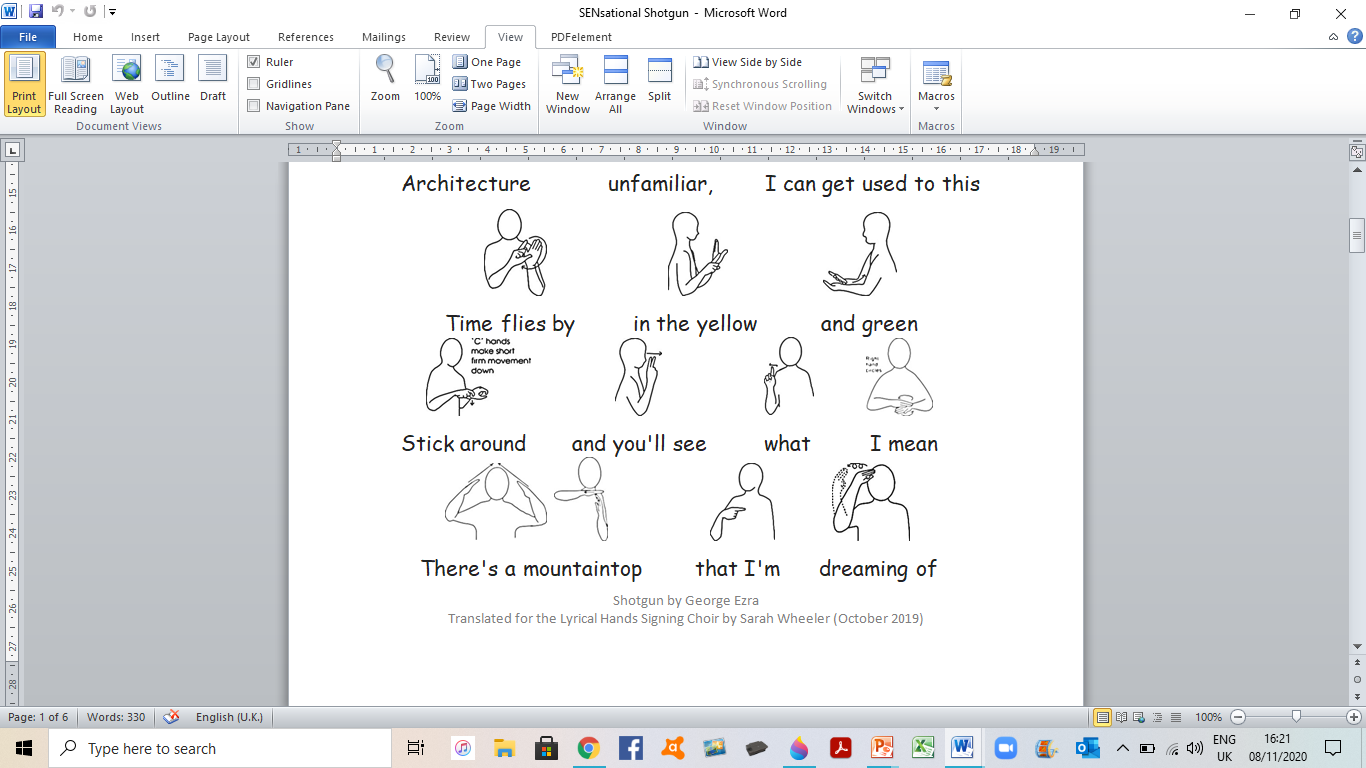 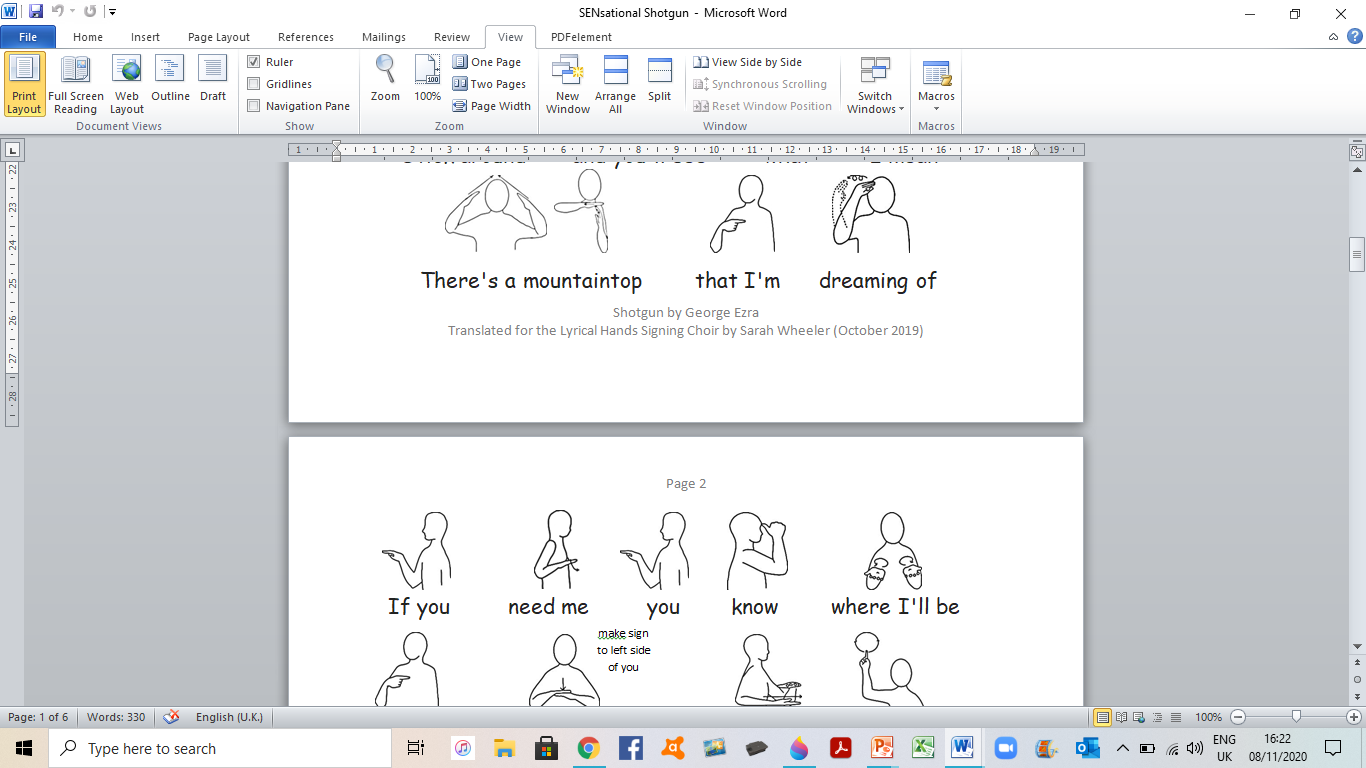 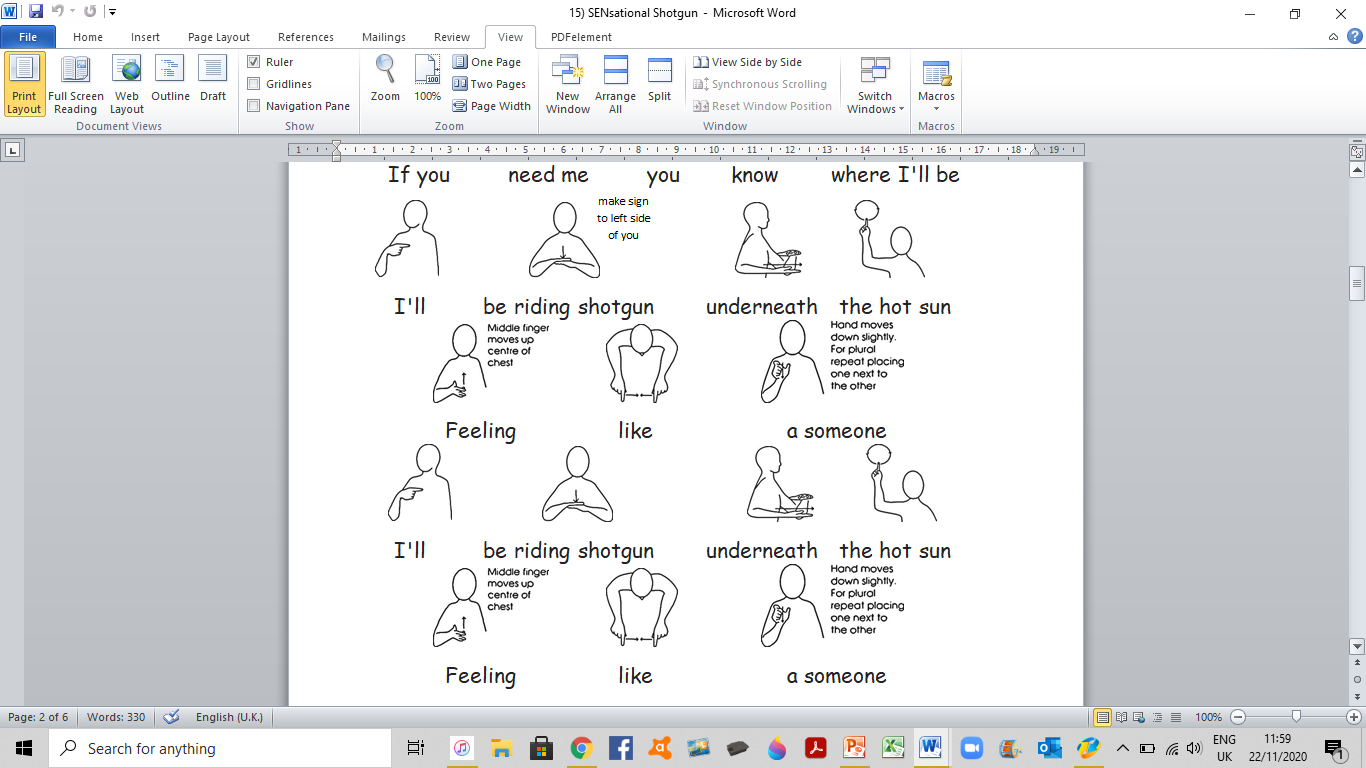 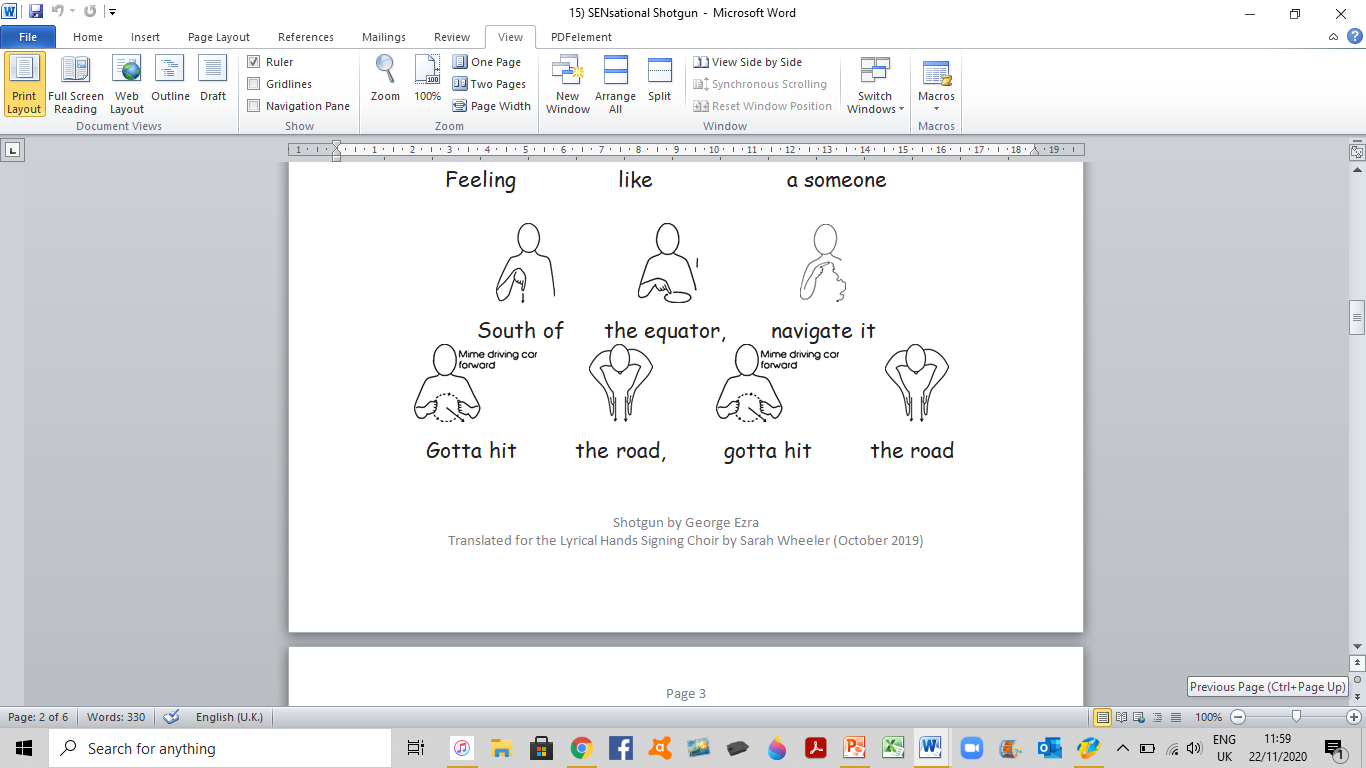 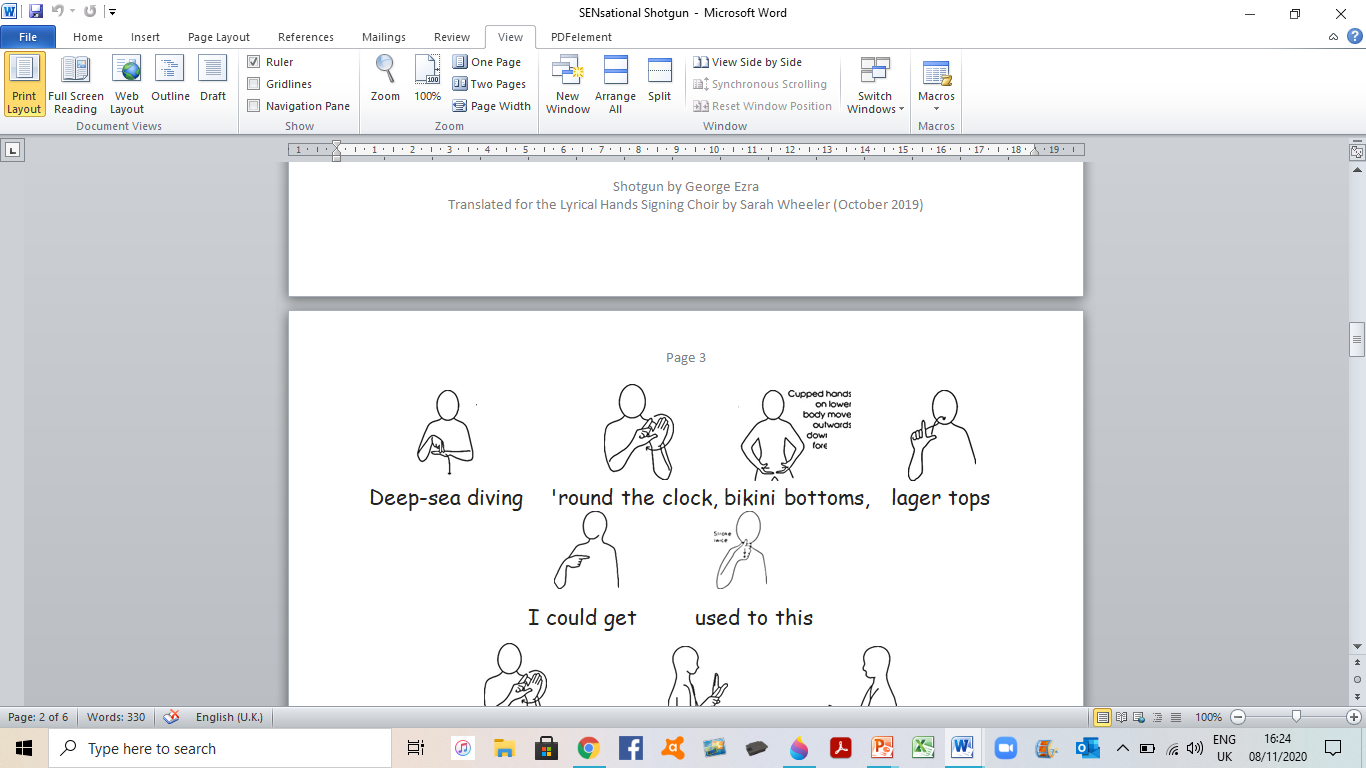 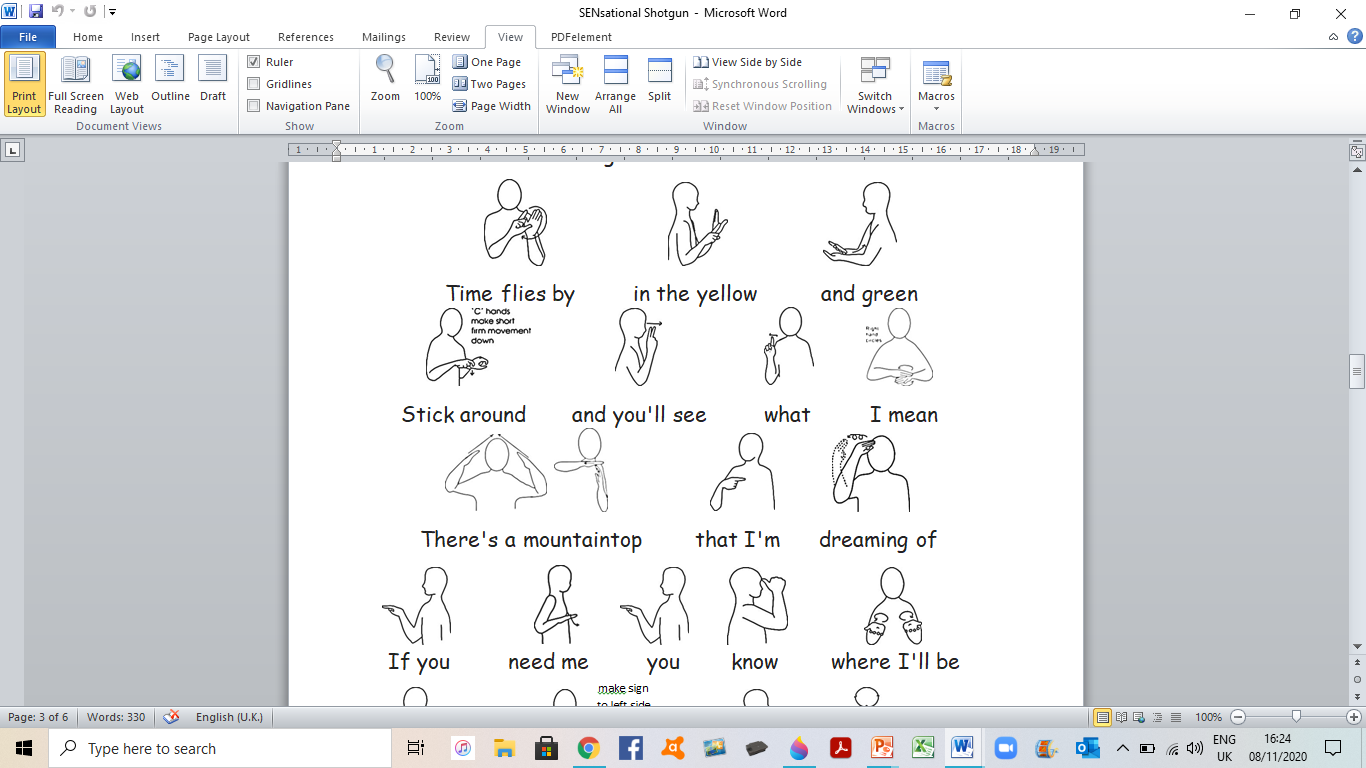 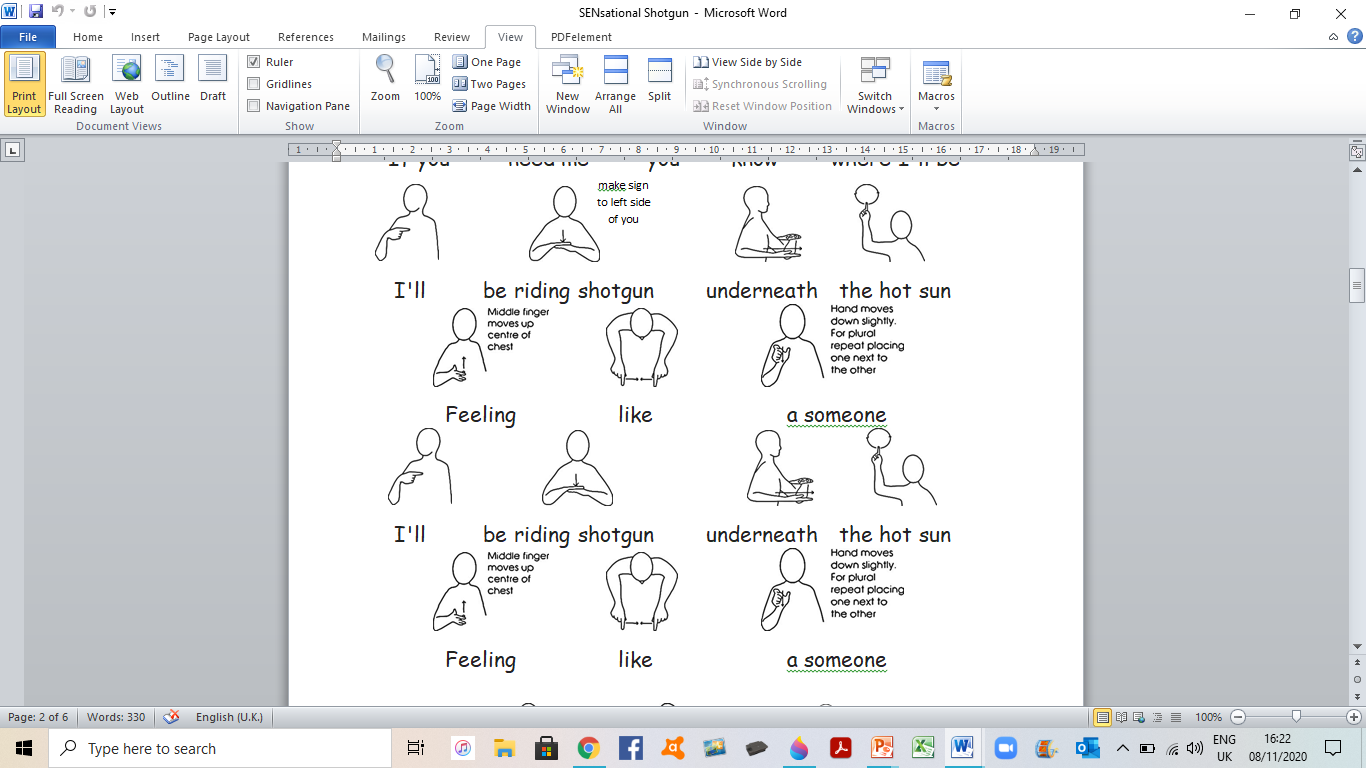 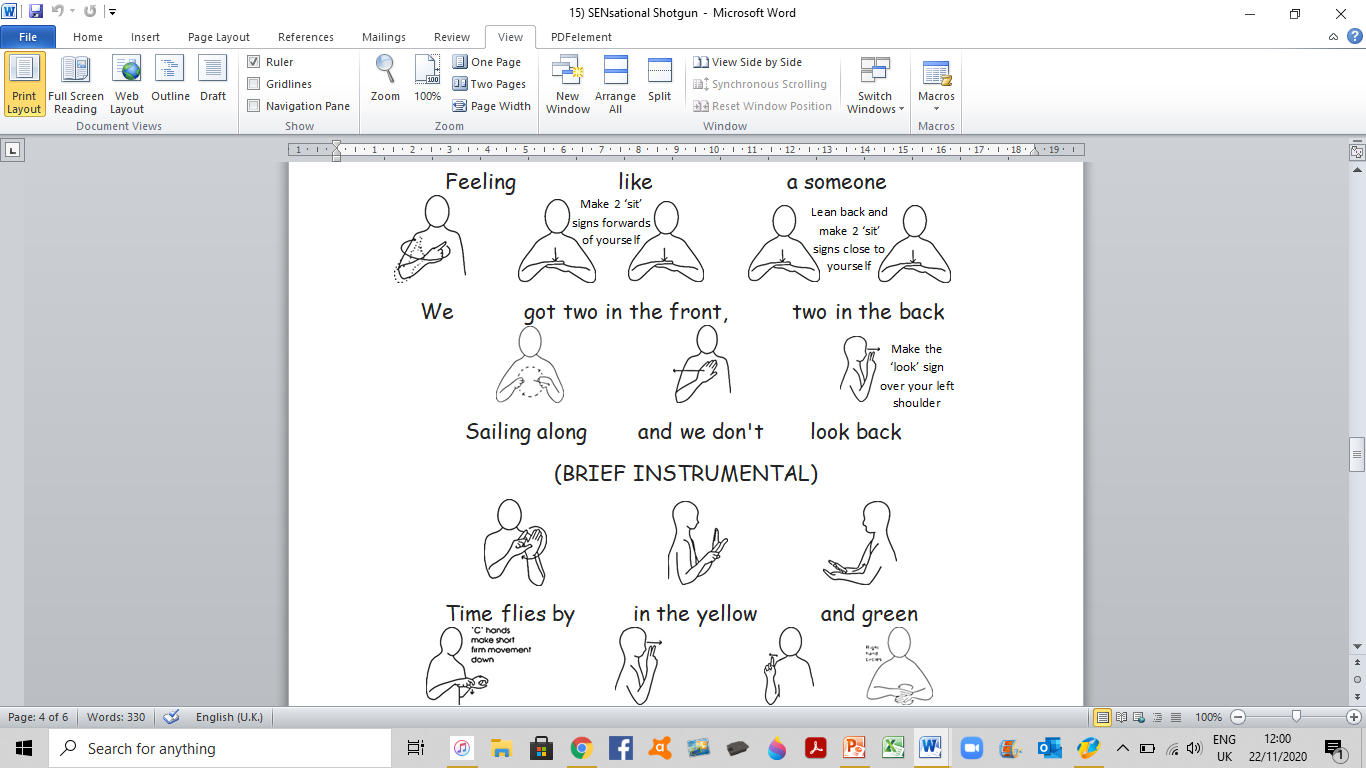 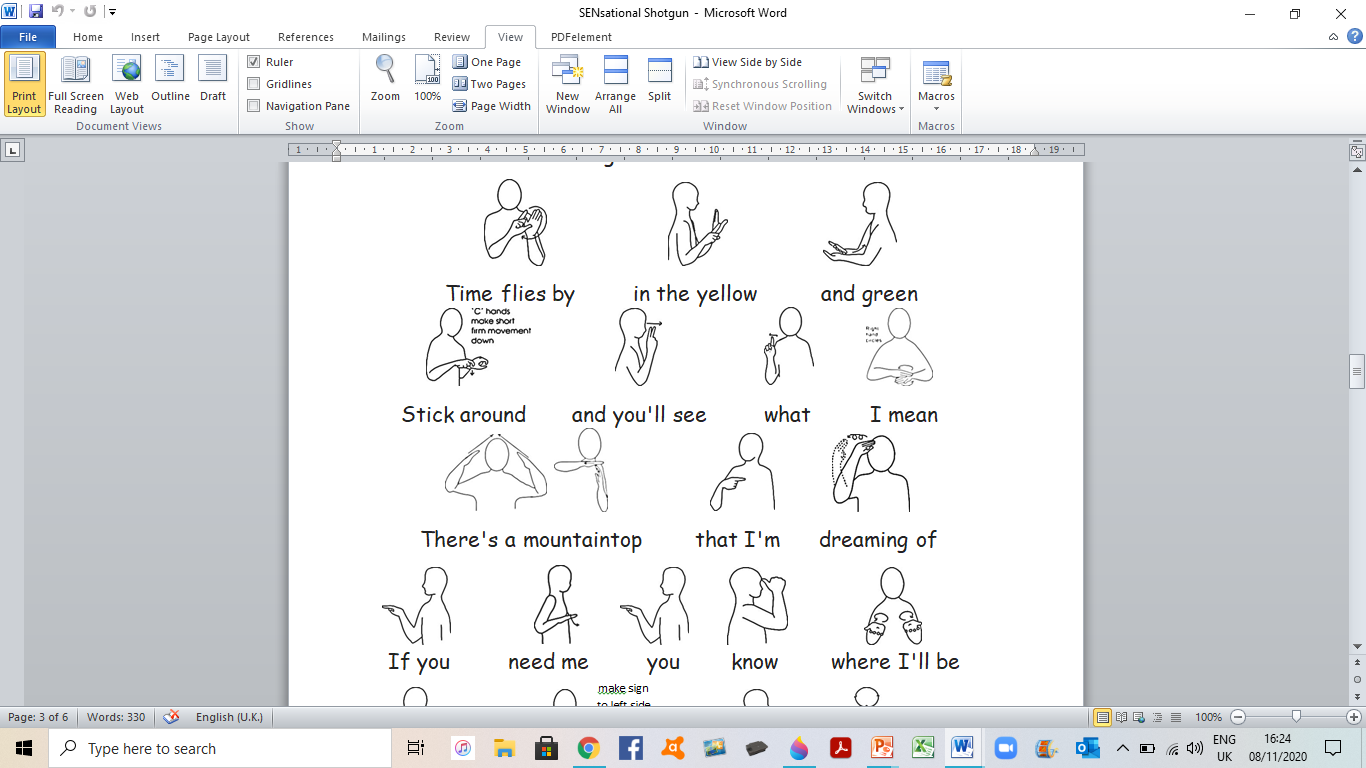 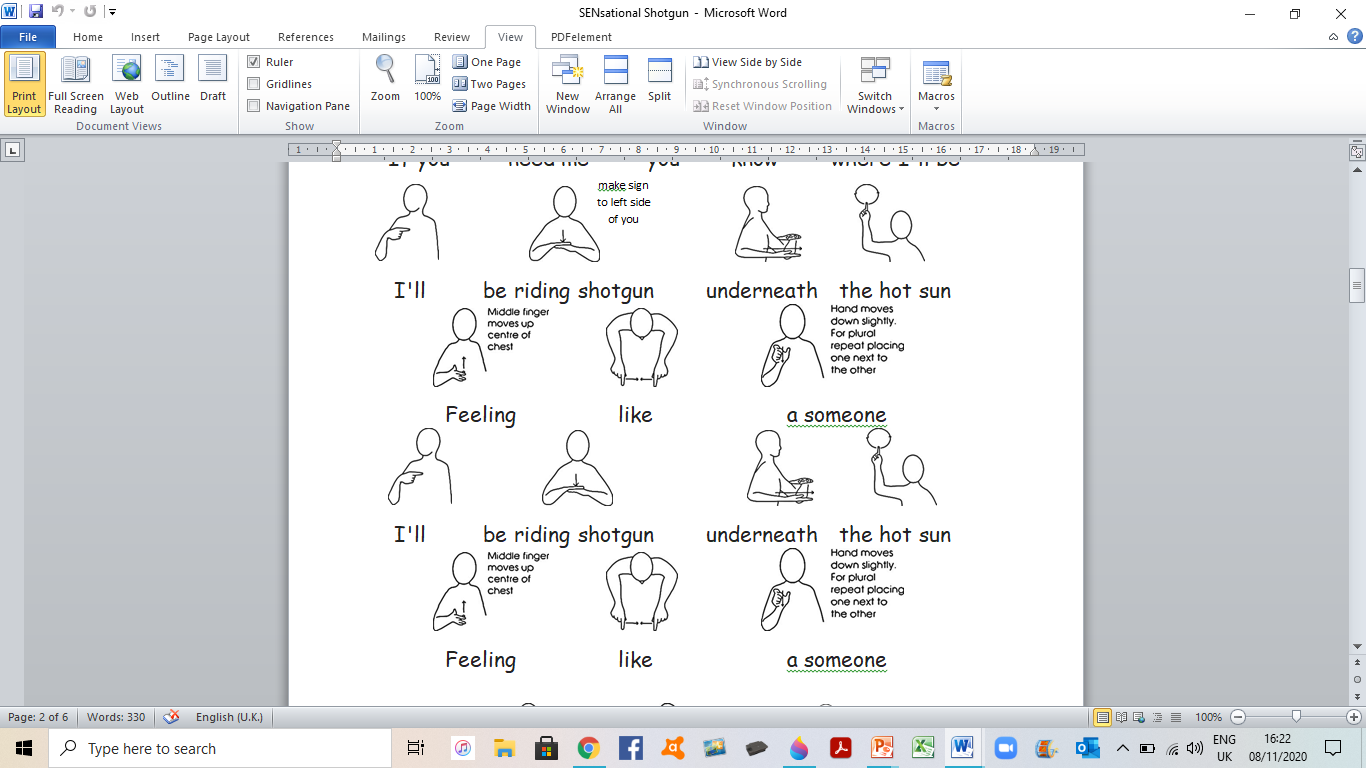 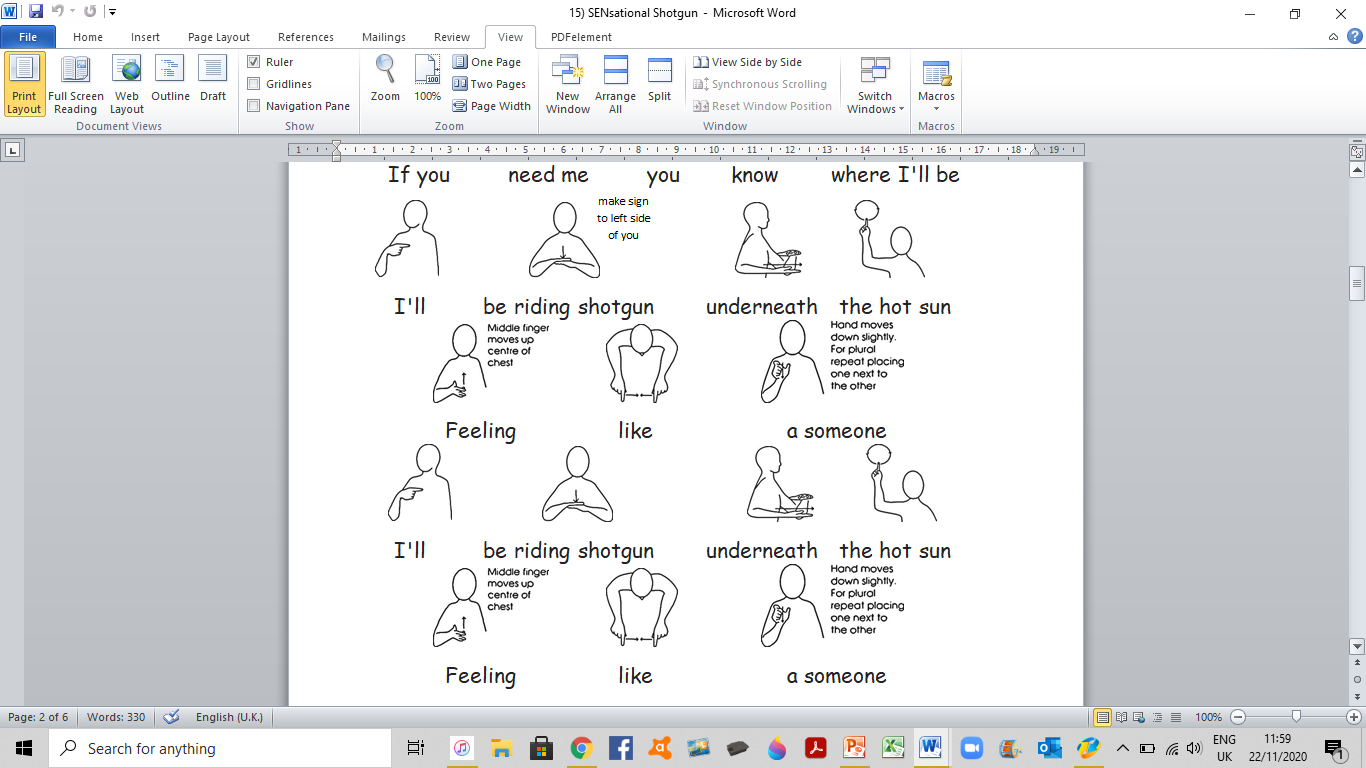 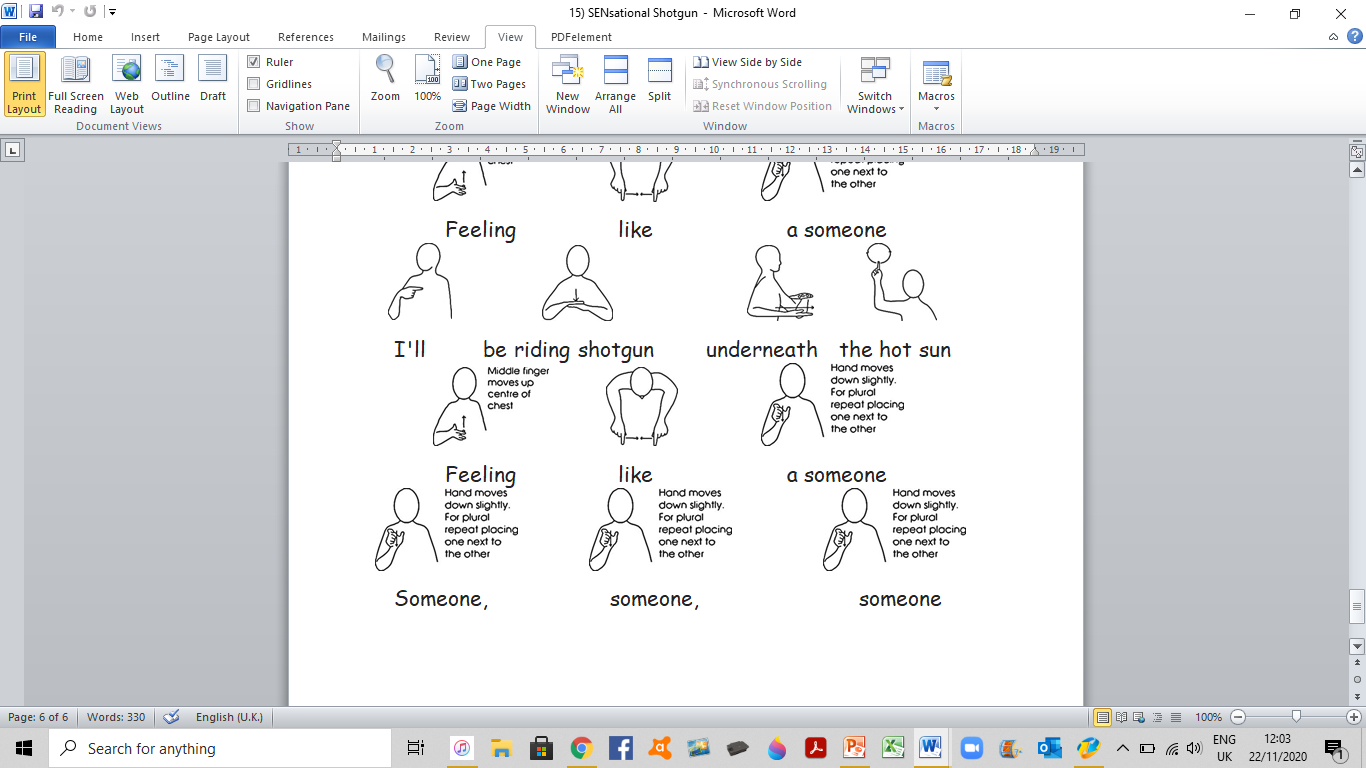 (The end)